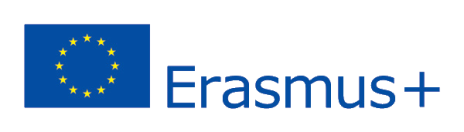 2018-3-HR01-KA205-060151
Εκπαίδευση για τη Βιολογική Γεωργία
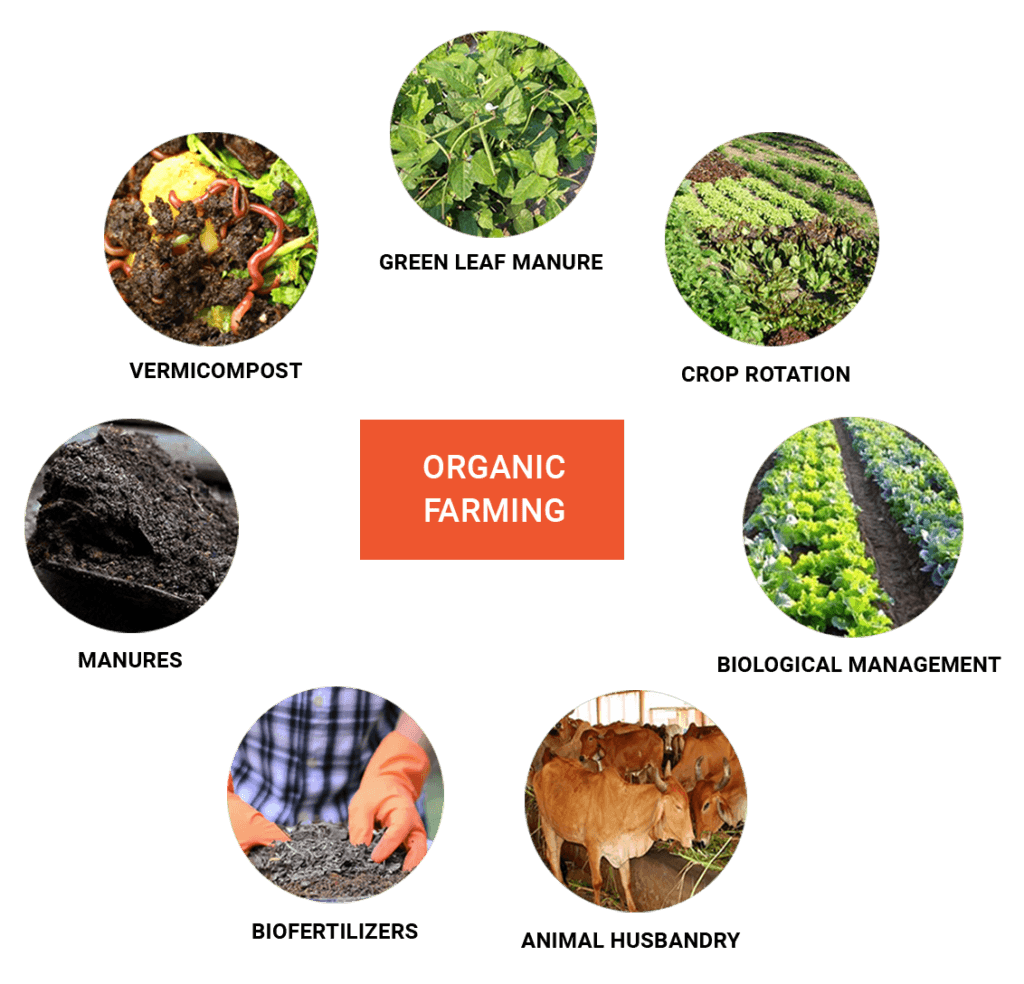 Βιολογική Γεωργία
Εκπαιδευση σχετικα με τη βιολογικη γεωργια
Η Βιολογική Γεωργία είναι ένα ολοκληρωμένο σύστημα διαχείρισης μιας εκμετάλλευσης και παραγωγής τροφίμων, το οποίο διασφαλίζει: 
Τη διατήρηση της υγείας των εδαφών, των οικοσυστημάτων και των ανθρώπων.
Υψηλό βαθμό βιοποικιλότητας.
Τη διατήρηση των φυσικών πόρων. 
Βέλτιστες περιβαλλοντικές πρακτικές, και 
Υψηλό επίπεδο καλής μεταχείρισης των ζώων.
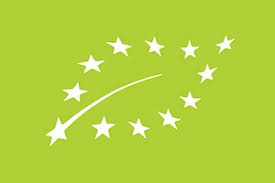 ΠΑΡΑΔΕΙΓΜΑΤΑ ΜΕΘΟΔΩΝ ΠΑΡΑΓΩΓΗΣ
Οι βασικές αυτές αρχές της Βιολογικής Γεωργίας θα πρέπει να μεταφραστούν (από τους βιοκαλλιεργητές) σε συγκεκριμένες μεθόδους παραγωγής, όπως:  
Πολυετή αμειψισπορά: εναλλαγή καλλιεργειών στο ίδιο χωράφι (για πιο αποτελεσματική αξιοποίηση των θρεπτικών στοιχείων του εδάφους).
Χρήση κοπριάς για λίπανση και καλλιέργεια μόνο των ειδών που μπορεί φυσικά να παράγει η εκμετάλλευση.
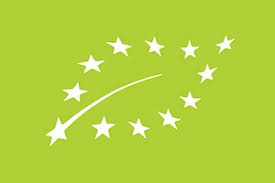 ΠΑΡΑΔΕΙΓΜΑΤΑ ΜΕΘΟΔΩΝ ΠΑΡΑΓΩΓΗΣ
Ενθάρρυνση φυσικής ανθεκτικότητας σε παράσιτα και ασθένειες, τόσο στις καλλιέργειες, όσο και στα ζώα.  
Ενθάρρυνση χρήσης κατάλληλων οικοτόπων προς όφελος των ζώων, με σκοπό τη φυσική καταπολέμηση των παρασίτων. 
Πρόσβαση σε ποιοτικές ζωοτροφές και ελεύθερη βόσκηση των ζώων για τη διατήρηση της υγείας τους.
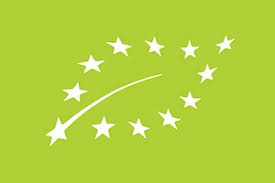